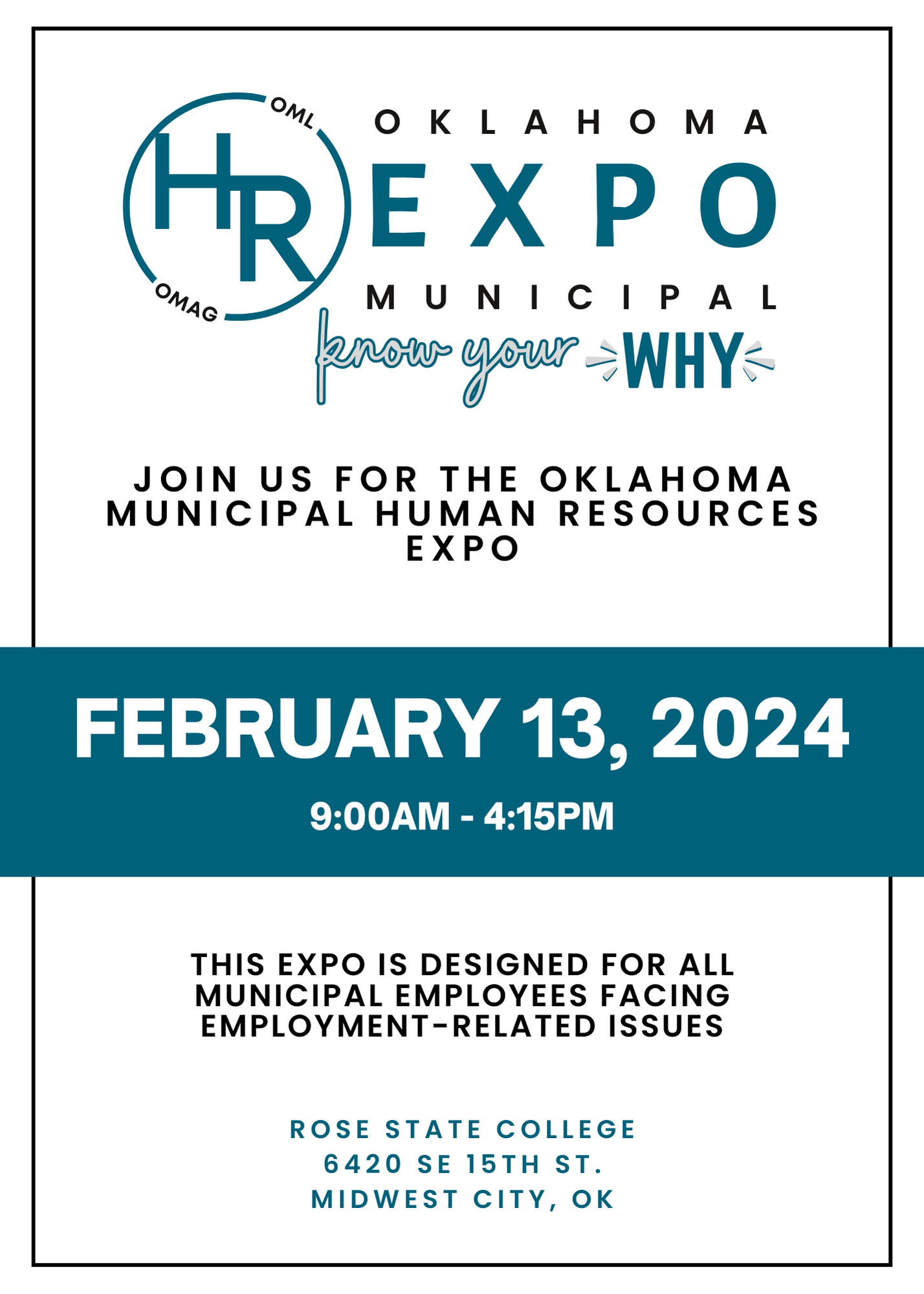 Open Meetings/Records
Rickey J. Knighton II
Assistant City Attorney III
City of Norman, Oklahoma
City manager under fire
Picayune Editorial Staff | City Picayune | July 21, 2024

After serving as city manager for over a decade, City Manager’s future in Norman is now in doubt.

According to multiple city officials who spoke to The Picayune on the condition of anonymity, the City’s Council is considering terminating his contract.

According to one city official, the Council has grown impatient with the City Manager regarding inaction on city staffing decisions, particularly related to the continued employment of the Planning and Community Development Director.  The official said the Planning Director is reportedly expected to retire this year, but there have been inconsistencies in the application of building codes that have drawn numerous complaints and caused confusion and frustration for developers and residents. The unnamed official said those complaints, and their source, have not been dealt with adequately and also cited systemic issues and differing visions for the City’s future.

According to the official, discussion during the City Manager’s annual performance review in executive session last month centered on a need for change with a majority in favor of not renewing his contract.

The review resulted in the creation of a four-person committee to determine the next step in the process, which could include a 90-day probationary period.
2
Oklahoma Open Records Act
 51 O.S. § 24A.1 through 24A.33

51 O.S. § 24A.7 - Confidential Personnel Records of Public Body
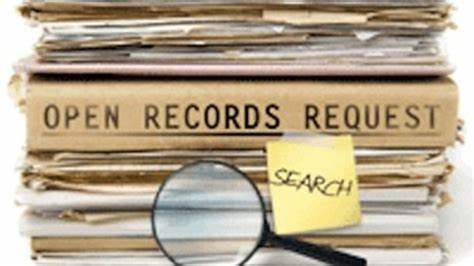 3
Open Records/Meetings
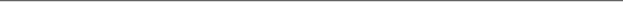 51 O.S. § 24A.7(A)

At the sole discretion of the public body, a public body may keep personnel records confidential:

Which relate to internal personnel investigations including examination and selection material for employment, hiring, appointment, promotion, demotion, discipline or resignation; or

Where disclosure would constitute a clearly unwarranted invasion of personal privacy such as employee evaluations, payroll deductions, employment applications submitted by persons not hired by the public body  and transcripts from institutions of higher education maintained in the personnel files of certified public school employees; provided, however, that nothing in this subsection shall be construed to exempt from disclosure the degree obtained and the curriculum on the transcripts of certified public school employees.
4
Open Records/Meetings
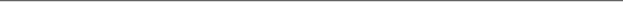 At the sole discretion of the public body


Prior to 2022, subsection A began with “[a] public body may keep personnel records confidential….”

Ross v. City of Owasso, 2020 OK CIV APP 66, 481 P.3d 278, cert. denied (discretion in subsection A is subject to a balancing test - individual's right to privacy is weighed against the public's right to know.).

Amended effective November 1, 2022, to state, “[a]t the sole discretion of the public body….”
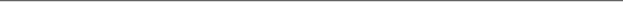 5
Open Records/Meetings
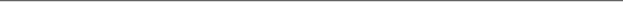 Which relate to internal personnel investigations including examination and selection material for employment, hiring, appointment, promotion, demotion, discipline or resignation[.]


Internal Personnel Investigation – e.g., Ross

Examination and selection material for employment, hiring, appointment, promotion, demotion, discipline or resignation.
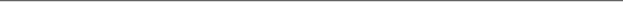 6
Open Records/Meetings
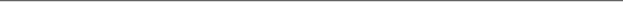 Where disclosure would constitute a clearly unwarranted invasion of personal privacy such as employee evaluations, payroll deductions, employment applications submitted by persons not hired by the public body  and transcripts from institutions of higher education maintained in the personnel files of certified public school employees; provided, however, that nothing in this subsection shall be construed to exempt from disclosure the degree obtained and the curriculum on the transcripts of certified public school employees.

Use of “such as” - non-exclusive under Oklahoma Public Employees Ass’n v. State ex rel. Oklahoma Office of Personnel Management, Okla., 2011 OK 68, 267 P.3d 838 (2011), rehearing denied.

“The examples given in subsection A(2) and the specifically enumerated items listed in subsection D are per se prohibited from disclosure.”  2011 OK 68 at ¶ 12.
7
Open Records/Meetings
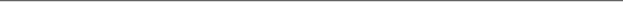 51 O.S. § 24A.7(B)

All personnel records not specifically falling within the exceptions provided in subsection A or D of this section shall be available for public inspection and copying including, but not limited to, records of:

An employment application of a person who becomes a public official;
The gross receipts of public funds;
The dates of employment, title or position; and
Any final disciplinary action resulting in loss of pay, suspension, demotion of position or termination.

Non-Exclusive Language in § 24A.7(A)(2) 
v. 
Not Specifically Falling Within Exception Requirement in § 24A.7(B)
8
Open Records/Meetings
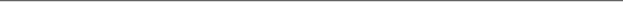 51 O.S. § 24A.7(C)

Except as may otherwise be made confidential by statute, an employee of a public body shall have a right of access to his own personnel file.

The home addresses, home telephone numbers, Social Security numbers, private email addresses, and private mobile phone numbers of current and former public employees shall not be open to public inspection or disclosure; provided, however, that nothing in this subsection shall be construed to exempt from disclosure public records created using a private email address or private mobile phone.
9
QUESTIONS?
Oklahoma Open Meeting Act 
25 O.S. §§ 301 through 314
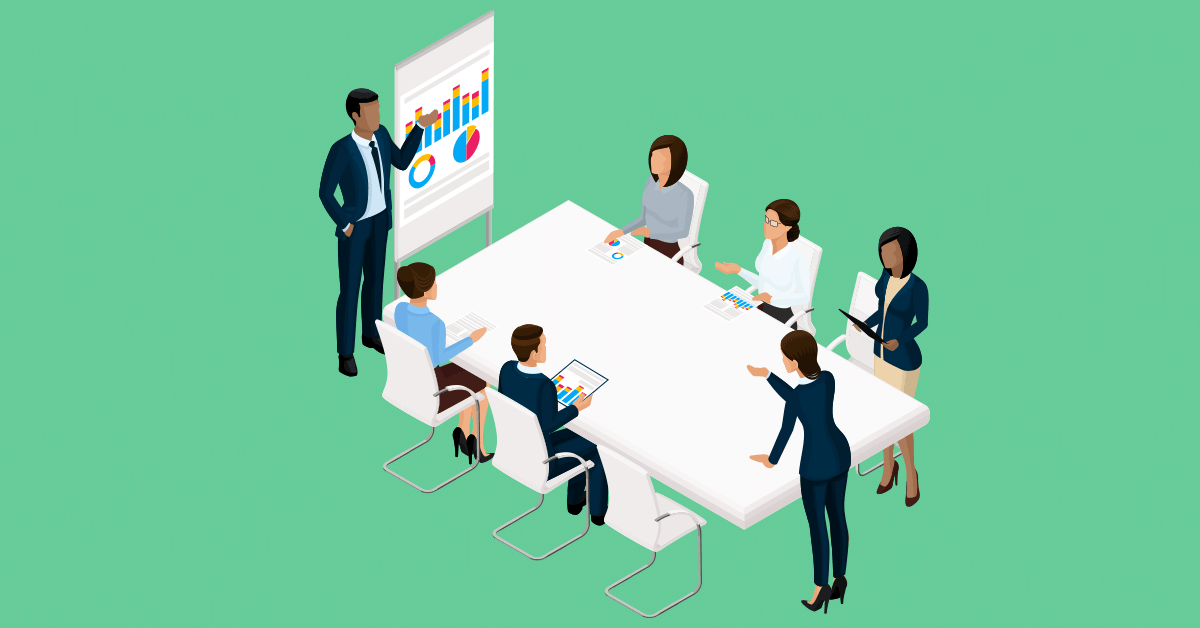 11
Open Records/Meetings
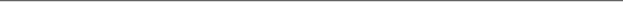 Dear Director of Human Resources:

As you are surly awarded, the City’s Council amended the city manager’s proposed budget at the last meeting.  The practical effect of the amendment is the eliminated nine (9) police department position.  While these positions are not currently filled, rising crime rates in our community warrant the addition, not elimination, of police officers.

After speaking with my attorney, I have determined that the most appropriate way to reverse the harm Council had done is to enforce my right to notice of collective bargaining sessions with the FOP and to attend all bargaining sessions.  Please advise where notices of public meetings are posted and where negotiations sessions are held.

Concerned Citizen
12
Open Records/Meetings
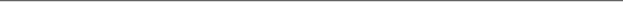 25 O.S. § 303

All meetings of public bodies, as defined hereinafter, shall be held at specified times and places which are convenient to the public and shall be open to the public, except as hereinafter specifically provided. All meetings of such public bodies, except for executive sessions of the State Banking Board and Oklahoma Savings and Loan Board, shall be preceded by advance public notice specifying the time and place of each such meeting to be convened as well as the subject matter or matters to be considered at such meeting, as hereinafter provided.

25 O.S. § 304

As used in the Oklahoma Open Meeting Act:  1.  “Public body” means … “any committee … task forces or study groups….”
13
Open Records/Meetings
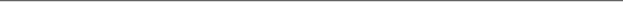 Int’l Ass’n of Firefighters, Local 2479 v. Thorpe, 1981 OK 95, 632 P.2d 408
“We hold that the City Manager and the Bargaining Agent negotiating together are clearly included as a committee, task force or study group.”

*     *     *

“We hold open meetings are mandated when the city commission considers and approves individual contract items as well as the contract as a package and, if the city manager has authority to bind the city commission on any issue, that portion of the contract negotiations must also be open to the public.  Otherwise the city manager is not required to conduct public negotiations, for in the absence of meaningful decision-making authority the negotiations do not fall under the requirements of the Open Meeting Laws.”
14
Open Records/Meetings
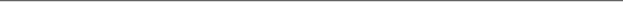 Who has decision making authority for regarding collective bargaining agreements?

Article III, § 6 of City of  Norman’s Charter - prohibits the City’s governing body from being involved in personnel decisions.

City manager has authority regarding collective bargaining agreements if the monetary provisions are within the budget adopted by council.

City of Norman does not designate its city manager as chief negotiator.

Under Thorpe, the bargaining sessions between the City and its labor unions are not required to be open to the public.
15
QUESTIONS?